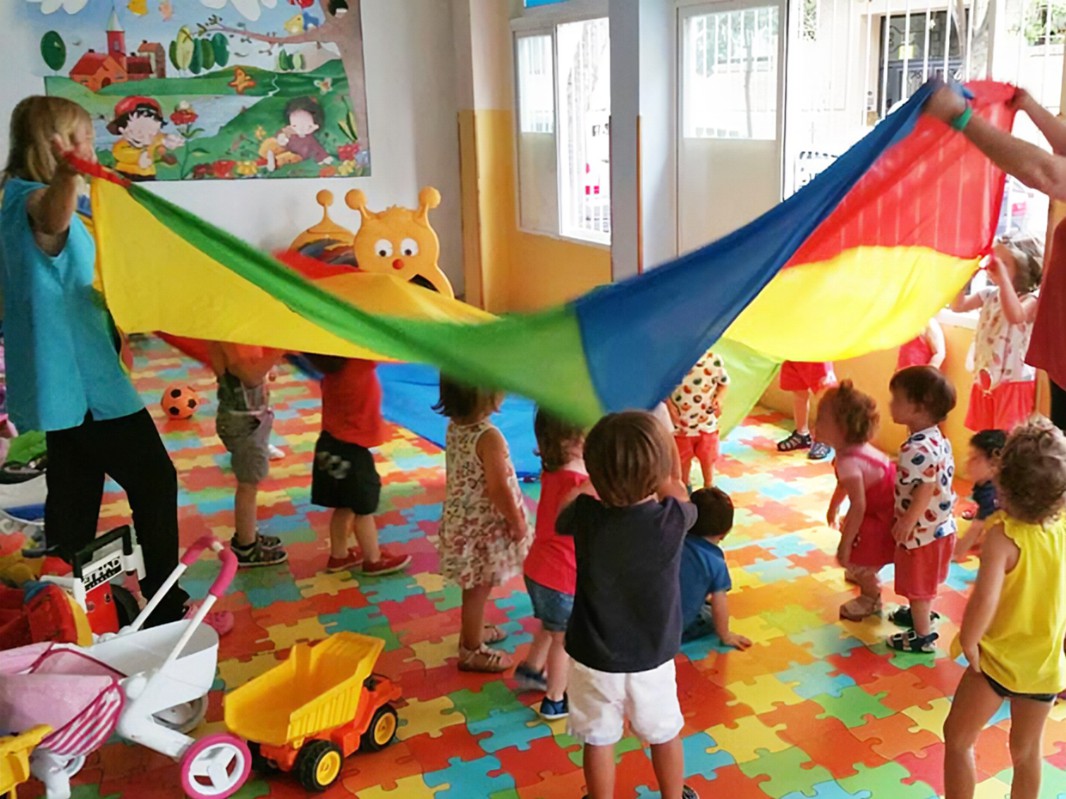 AULA BEBES
Cucu-Trás con paracaídas; el primer día jugaremos al cucu-tras con nuestras familias, esto nos ayudara a   conocernos .
PILAR BARBA